Identity construction: adding an intercultural dimension.
Julia Kraven
juliakraven@gmail.com



Bond University
Faculty of Society and Design
In his early article Peter Adler (1975, p. 22) has suggested that intercultural experience is ‘a journey into self’. He wrote back then, 


‘Paradoxically, the more one is capable of experiencing new and different dimensions of human diversity, the more one learns of oneself’.
However, ‘this fascinating area of inquiry has not been followed up extensively at all’. At this point, none of the existing models ‘accounts for the possibility that an exchange with another culture may lead to psychological growth and to a better understanding of who we are, where we come from, and where we might want to go’. 
(Montuori & Fahim, 2004, pp. 248-249)
‘Expanded worldview repertoires’ 
(Bennett, 2013)
Jacques Lacan’s ‘Mirror Stage Theory’
➣ Recognition of one’s mirror image is the basis for forming human self-identity

➣ The infant is encouraged to identify with the mirror image as “me” by verbal and gestural prompts issuing from the bigger other(s) holding him/her up in front of the reflective surface
Peter Berger and Thomas Luckmann
 ‘The Social Construction of Reality’
                                                 (1967)
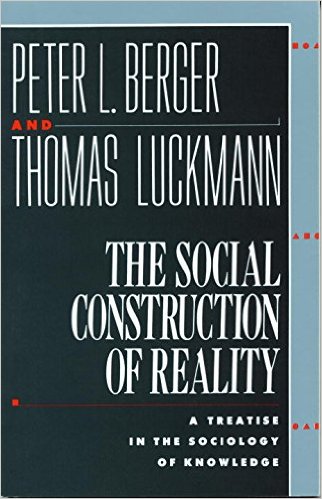 Phenomenological school of thought


Alfred Schütz ‘The Phenomenology of the Social World’ 

Edmund Husserl
Peter Berger and Thomas Luckmann
 ‘The Social Construction of Reality’
The child acquires his/her ‘subjectively coherent and plausible identity’ through this identification with significant others. He/she becomes what he/she is addressed as by their significant others. ‘This is not a one-sided mechanistic process. It entails a dialectic between identification by others and self-identification, between objectively assigned and subjectively appropriated identity’ (1990, p. 152).
PRIMARY SOCIALIZATION
A stage when human identity, the ‘I’, is formed through interaction and identification with significant others
Berger & Luckmann’s model:  ‘The Social Construction of Reality’
Objective Reality: Cultural Creations (Institutions)
Internalization (socialization)
Primary
Secondary
Externalization (role enactment)
Subjective Reality: Cultural Experience (Worldview, identity)
Stages of socialization/ internalization of ‘objective reality’: 

➣  Primary (takes place in one’s early childhood ‘under circumstances that are highly charged emotionally’; the absence of choice of significant others in primary socialization has profound consequences for an individual’s identity construction. ‘It takes severe biographical shocks to disintegrate the massive reality internalized in early childhood; much less to destroy the realities internalized later’. ) 

➣  Secondary : (any subsequent process that inducts an individual into new sectors of the objective world of his society, e.g. schooling.)
Stages of socialization/ internalization of ‘objective reality’: 
➣  Primary 
➣  Secondary
While the world of parents is perceived by the child as the world, the only possible world and the only possible reality there is, through the process of secondary socialization older children start to see their parents’ social location in a broader social context. ‘For example, the older child comes to recognize that the world represented by his parents, the same world that he had previously taken for granted as inevitable reality, is actually the world of uneducated, lower-class, rural Southerners. In secondary socialization, the institutional context is usually apprehended.’ That apprehension can be the reason of some of the major crises following primary socialization. (Berger, Luckmann, 1990, p.161)
➣  Tertiary(?) : intercultural experience
➣  Tertiary(?) : adding an intercultural dimension
In the process of acquiring intercultural experiences an individual comes to see his/her country’s/group’s ‘location’ in the context of a global world, similarly to the way an older child comes to realize that the world represented by his/her parents is not the only possible reality there is. The shift of perspective can often come with pejorative connotations and cause significant identity challenges.
Cultural Identity at the Tertiary stage
‘Culture hides much more than it reveals, and strangely enough what it hides, it hides most effectively from its own participants’ (Hall, 1959, p. 29).
To have one’s cultural identity fully ‘activated’ in one’s ‘subjective reality’, one needs to acquire intercultural experience.
Identity challenges at the tertiary stage
Age
Gender
Profession
Ethnicity
National
Religious beliefs
Political views
Sexual orientation
Marital status
Culture
Tertiary stage: identity challenges - ethnicity
‘How was I to ‘place’ myself in Britain? Needless to say, this could not be a simple matter of fiat. Britain’s imperial history had already ‘situated’ me. Within weeks of being in London I had been called a ‘Paki’… I now realised, in quite a different way from when I was expressing my solidarity with black Americans, what it felt like to be called a ‘nigger’. I had arrived in Britain as a young adult – my sense of myself fairly secure. Yet I had been outraged, mortified and, most importantly, temporarily silenced by this racist onslaught.’
                   Avtar Brah (1996), a Ugandan of Indian descent, Professor of Sociology
Tertiary stage: identity challenges - cultural
AFFILIATED
ASCRIBED
How cultural others see me.
Who I think I am.
Cultural identity is the combination of affiliation with and ascription to groups. However, one can be ascribed memberships in groups with which one might not feel affiliated. On the other hand, one can be denied memberships in groups that one feels affiliation with.
Ascribed and affiliated identity: tertiary stage
‘When I arrived in France to pursue my third-level education, I felt that I somehow belonged to the French culture, which is not the case from the French side for they still perceive me as a foreigner, although I was very warmly welcomed. There is difficulty in living as a foreigner in France’.
Julia Kristeva (2004), a Bulgarian-French philosopher
The 2016 Census results (Australian Bureau of Statistics):
➣  Nearly half (49%) of the Australian population are immigrants or having at least one immigrant parent
➣  Australia has a higher proportion of overseas-born people (26-28%) than the United States (14%), Canada (22%), New Zealand (23%), United Kingdom (13%).
➣  More than 300 languages are spoken in homes
➣ ‘Demography reveals closer ties to Asia’: for the first time in Australia’s history the number of migrants from Asia was larger than the number of migrants from Europe
Australia of the 21st century, within a short span of three decades, has become a country that embodies Marshall McLuhan’s idea of the ‘global village’ like no other place on the planet. The depth and diversity of human identities that comes with this exposure is a fascinating subject to investigate.
Why is it important? Because these identities influence the society we live in. 
(Berger and Luckmann’s model)
Berger & Luckmann’s model:  ‘The Social Construction of Reality’
Objective Reality: Cultural Creations (Institutions)
Internalization (socialization)
Primary
Secondary
Externalization (role enactment)
Subjective Reality: Cultural Experience (Worldview, identity)
References
Adler, P. S. (1975). The Transitional Experience: An Alternative View of Culture Shock. Journal of Humanistic Psychology, 15(4), 13-23. 
Al Muderis, M., & Weaver, w. P. (2014). Walking Free. Australia: Allen & Unwin.
Australian Bureau of Statistics. (2017a). Australia Today.  Retrieved from http://www.abs.gov.au/ausstats/abs@.nsf/mf/2024.0.
Australian Bureau of Statistics. (2017b). Migration Australia, 2015-2016.  Retrieved from http://www.abs.gov.au/ausstats/abs@.nsf/Latestproducts/3412.0Media%20Release12015-16.
Bennett, M. J. (2013). Basic concepts of intercultural communication paradigms, principles, and practices. New York: Nicholas Brealey Publishing.
Berger, P. L., & Luckmann, T. (1990). The social construction of reality : a treatise in the sociology of knowledge. New York: Anchor Books.
Brah, A. (1996). Cartographies of Diaspora: Contesting Identites. London: Routledge.
Hall, E. T. (1959). The silent language. New York: Anchor/Doubleday.
Kristeva, J. (2004). Strangers to ourselves: The hope of the singular. In R. Keaney (Ed.), Debates in Continental Philosophy: Conversations with Contemporary Thinkers (pp. 159-166). New York: Fordham University Press.
Lacan, J. (1977). The Mirror Stage as Formative of the Function of the I as revealed in Psychoanalytic Experience (A. Sheridan, Trans.). In Écrits: A Selection. London: Tavistock.
McLuhan, M. (1964). Understanding media ; the extensions of man. New York: McGraw-Hill.
Montuori, A., & Fahim, U. (2004). Cross-Cultural Encounter as an Opportunity for Personal Growth. Journal of Humanistic Psychology, 44(2), 243-265. doi:10.1177/0022167804263414